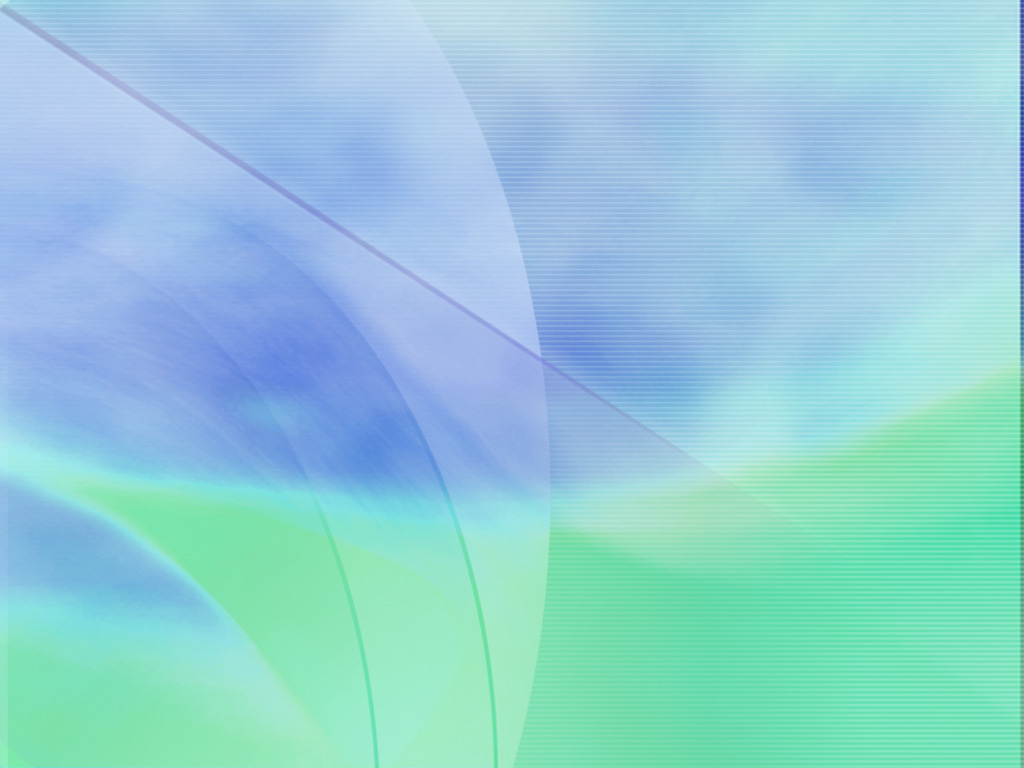 СООТНОШЕНИЯ МЕЖДУ СТОРОНАМИ И УГЛАМИ ПРЯМОУГОЛЬНОГО ТРЕУГОЛЬНИКА
Красникова Мария Самойловна
Учитель математики МАОУ СОШ № 5
Г.Курганинска
Краснодарского края
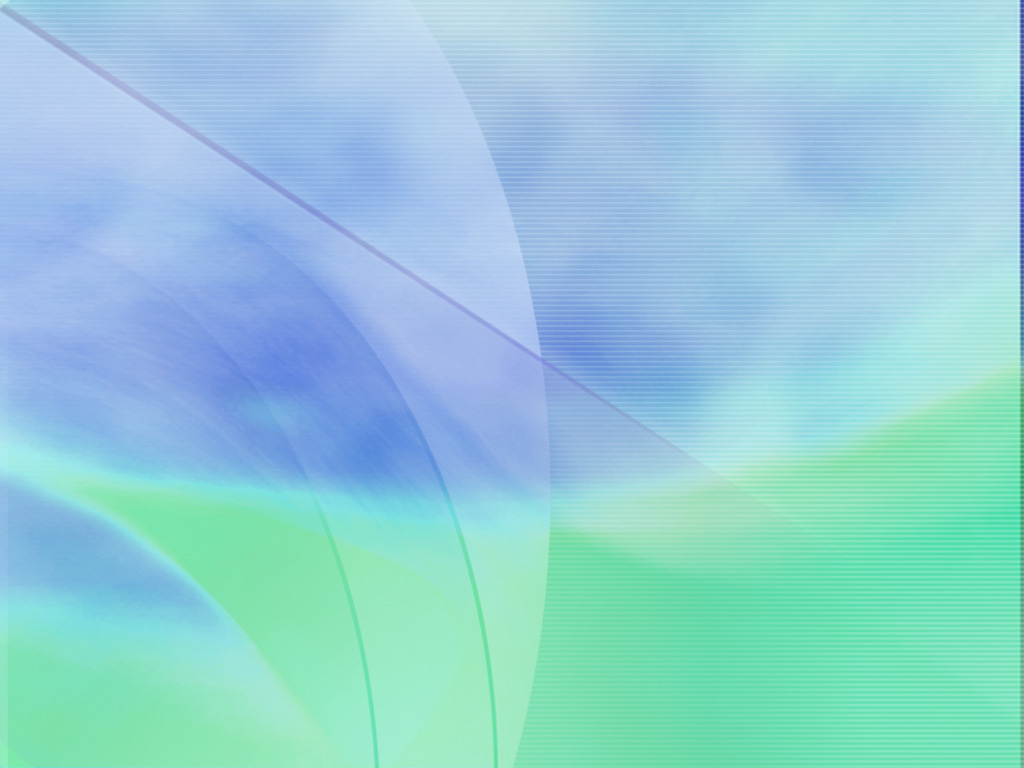 Синус, 
косинус, 
тангенс ,
котангенс
острого угла
прямоугольного треугольника
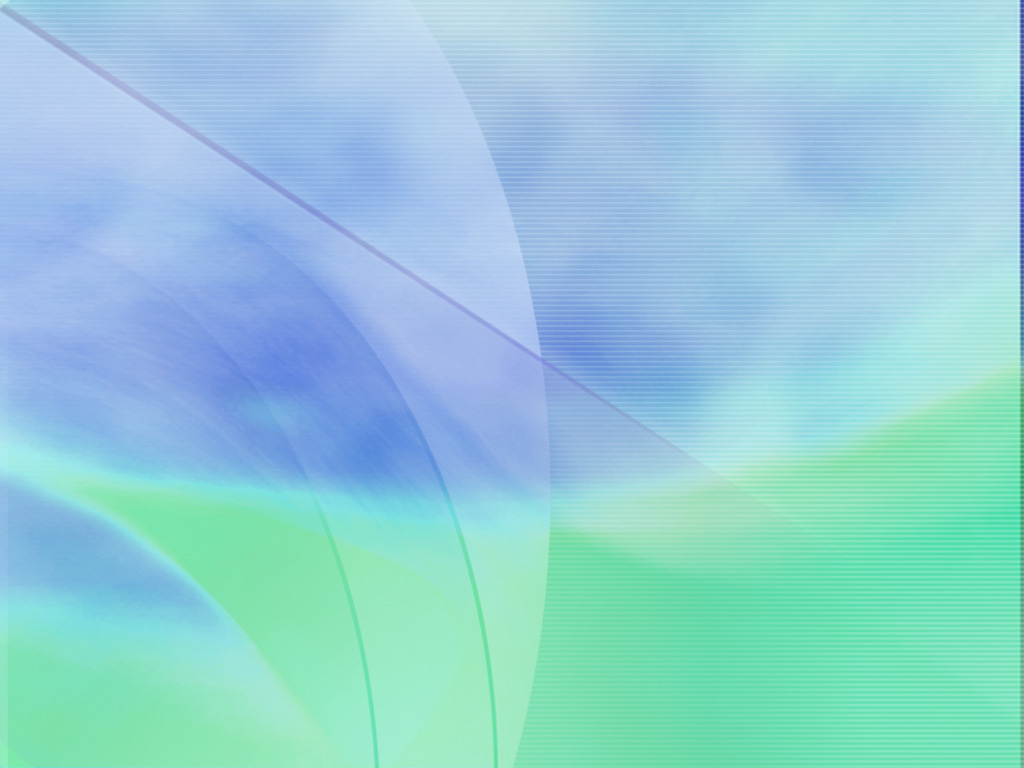 Расположение углов и сторон
А
АС – противолежащий катет
c
b
С
a
В
ВС – прилежащий катет
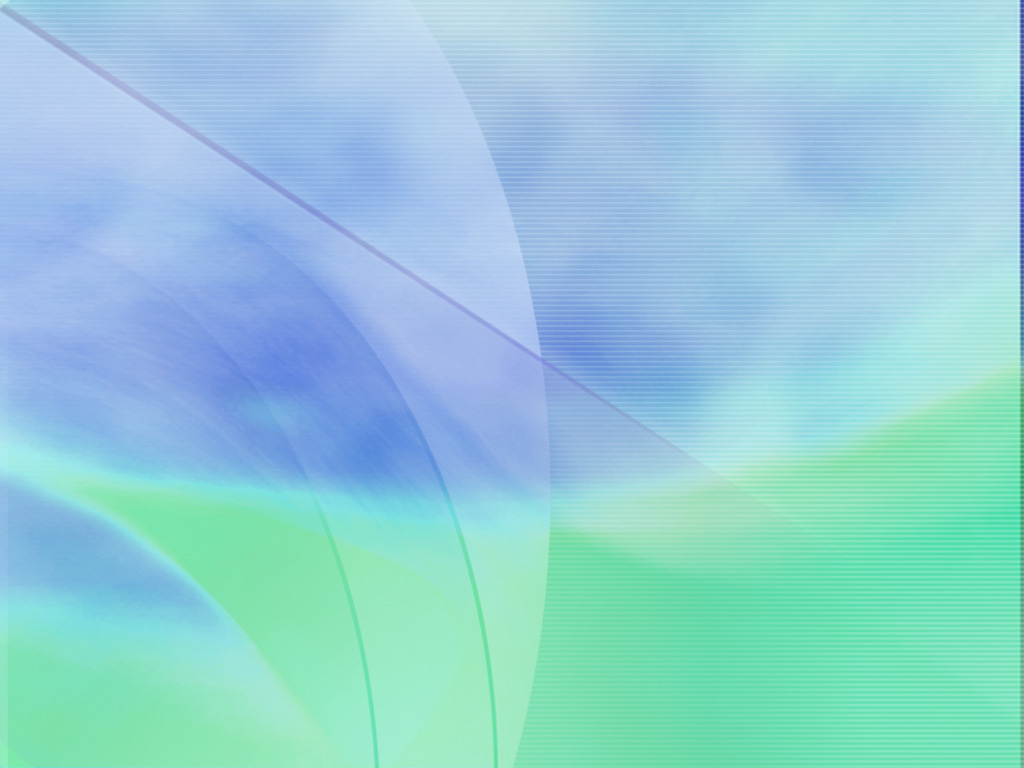 Расположение углов и сторон
А
ВС - противолежащий катет
c
b
С
a
В
АС – прилежащий катет
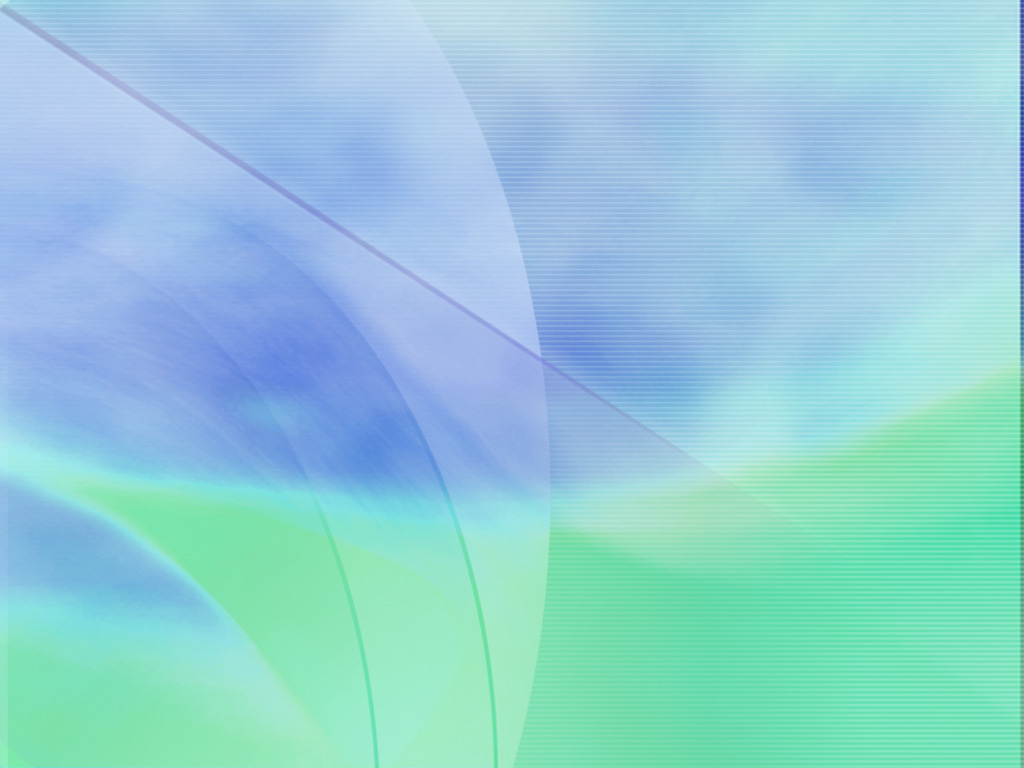 Отношение сторон
А
c
b
С
a
В
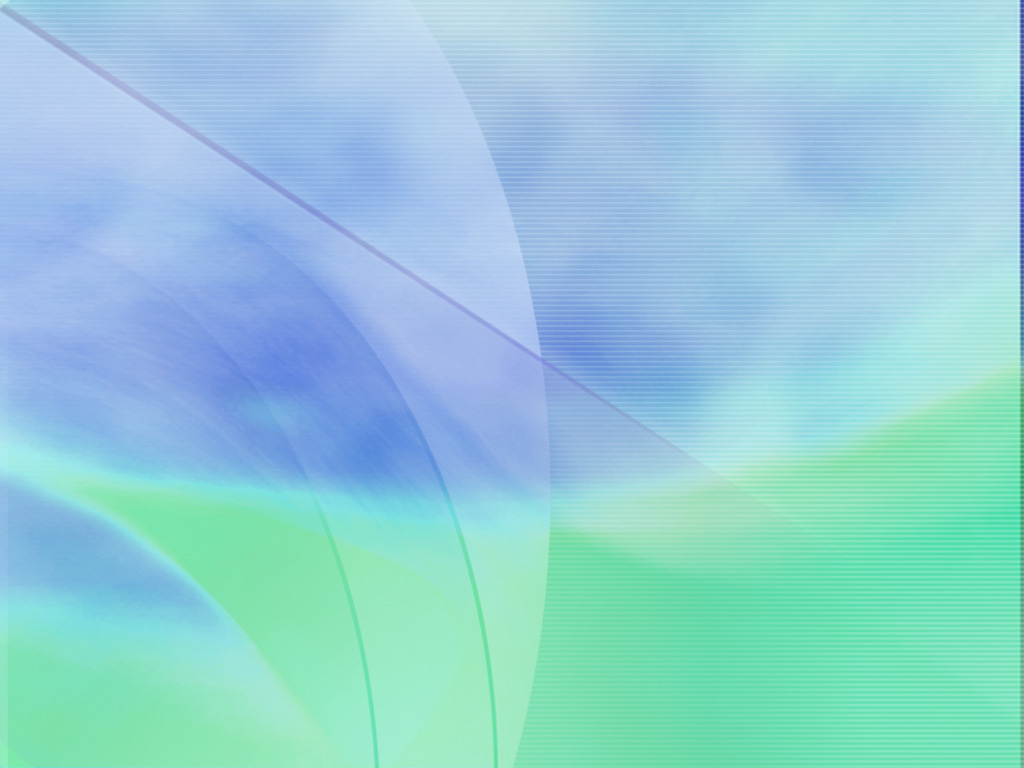 Отношение сторон
А
c
b
С
a
В
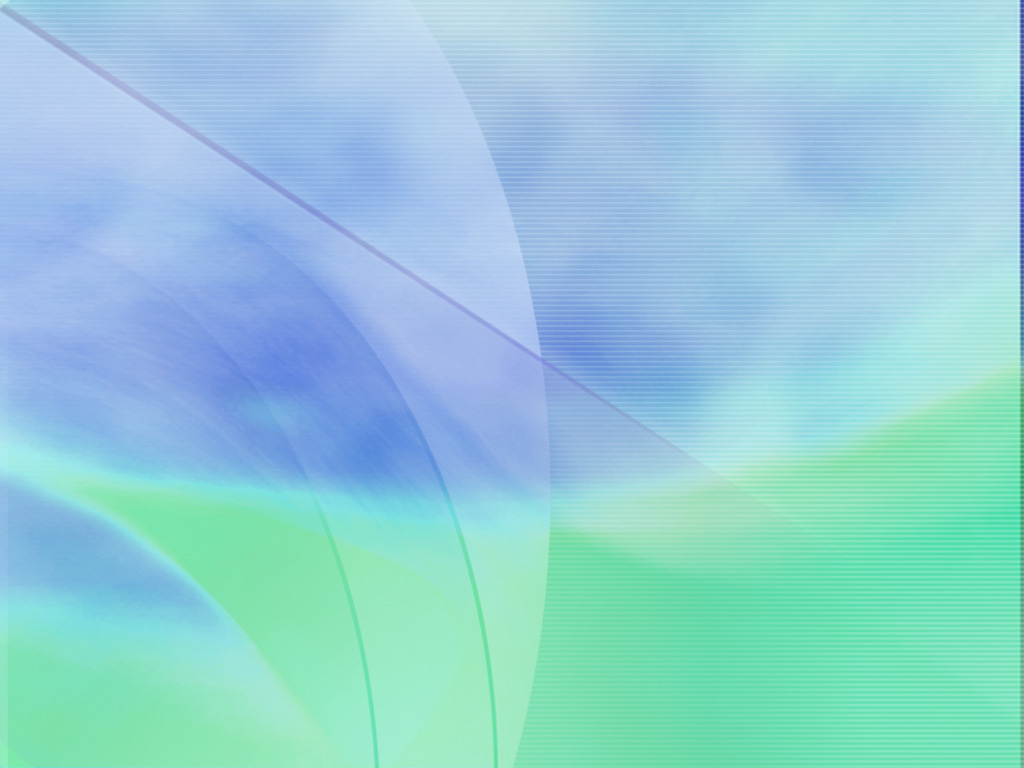 Тангенсом острого угла в прямоугольном треугольнике называется отношение противолежащего катета к прилежащему катету
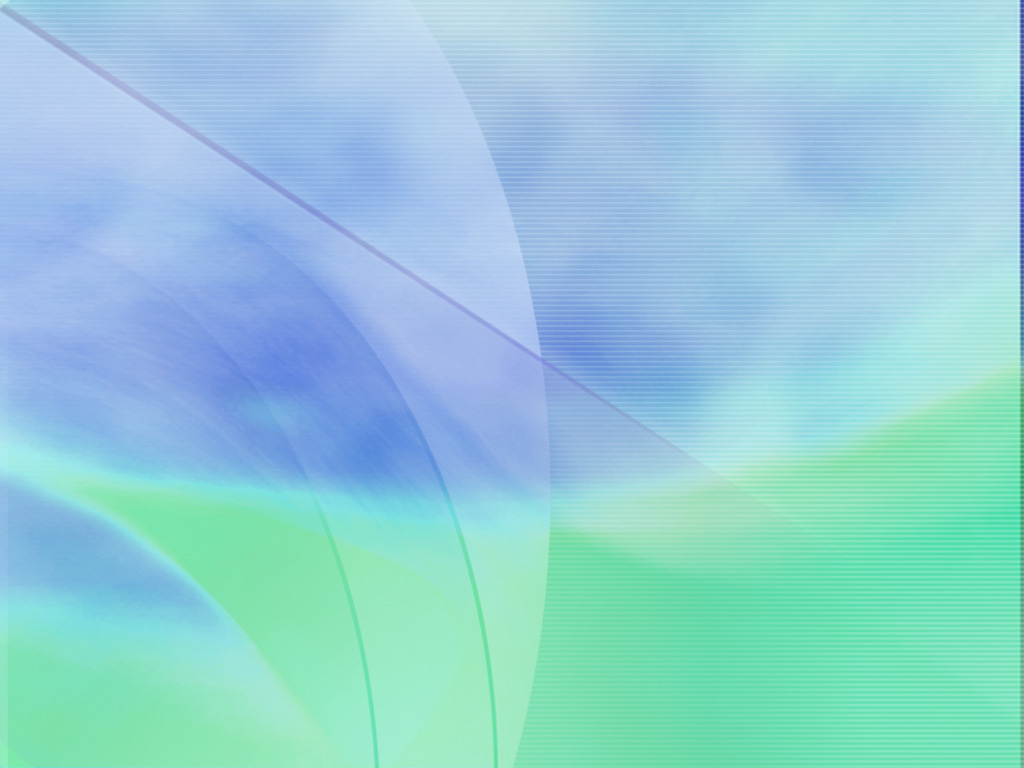 Котангенсом острого угла в прямоугольном треугольнике называется отношение прилежащего катета к противолежащему катету
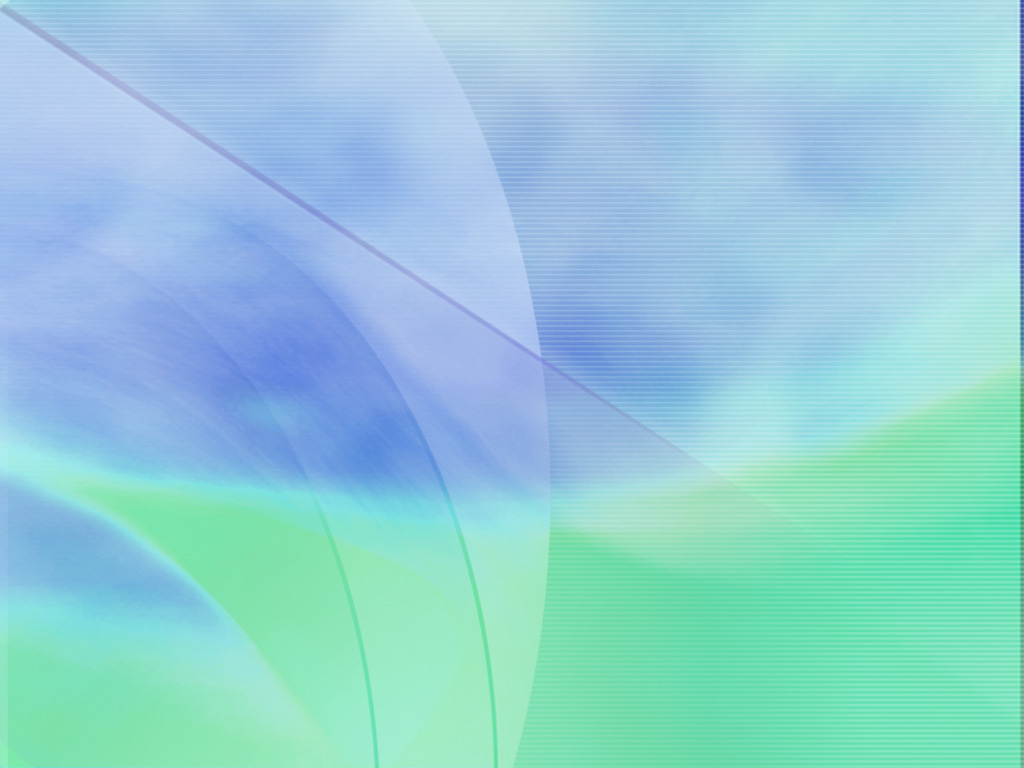 Проверь себя
А
c
b
С
a
В
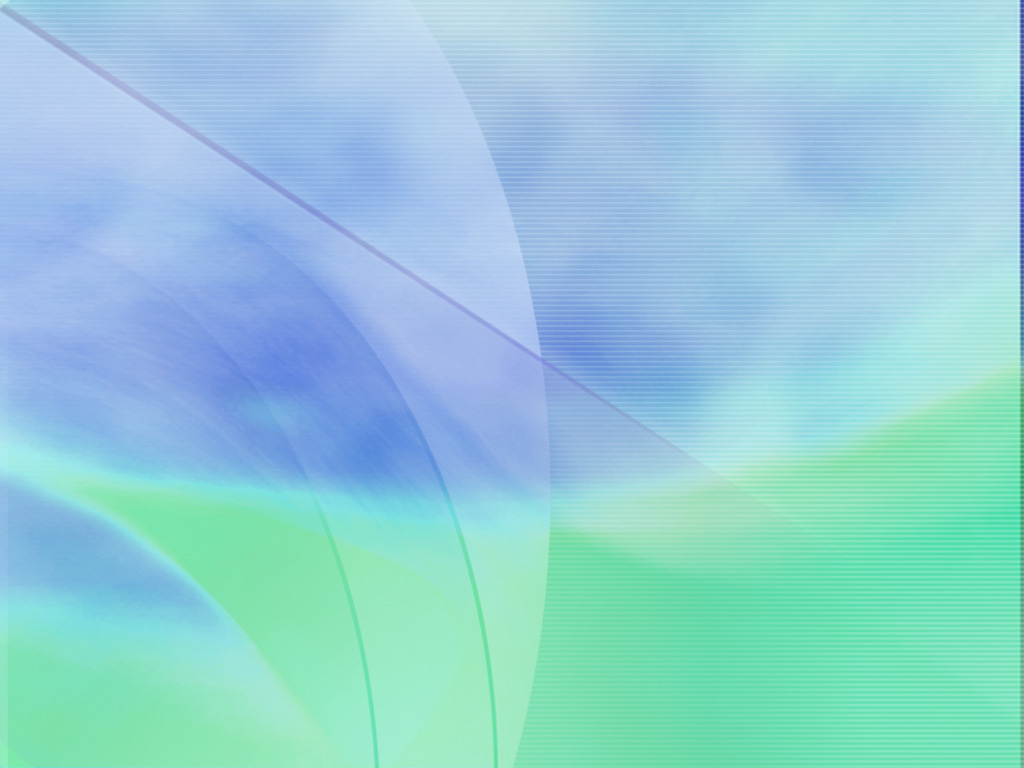 Найди синус, косинус, тангенс и котангенс острых углов
А
5
3
С
4
В
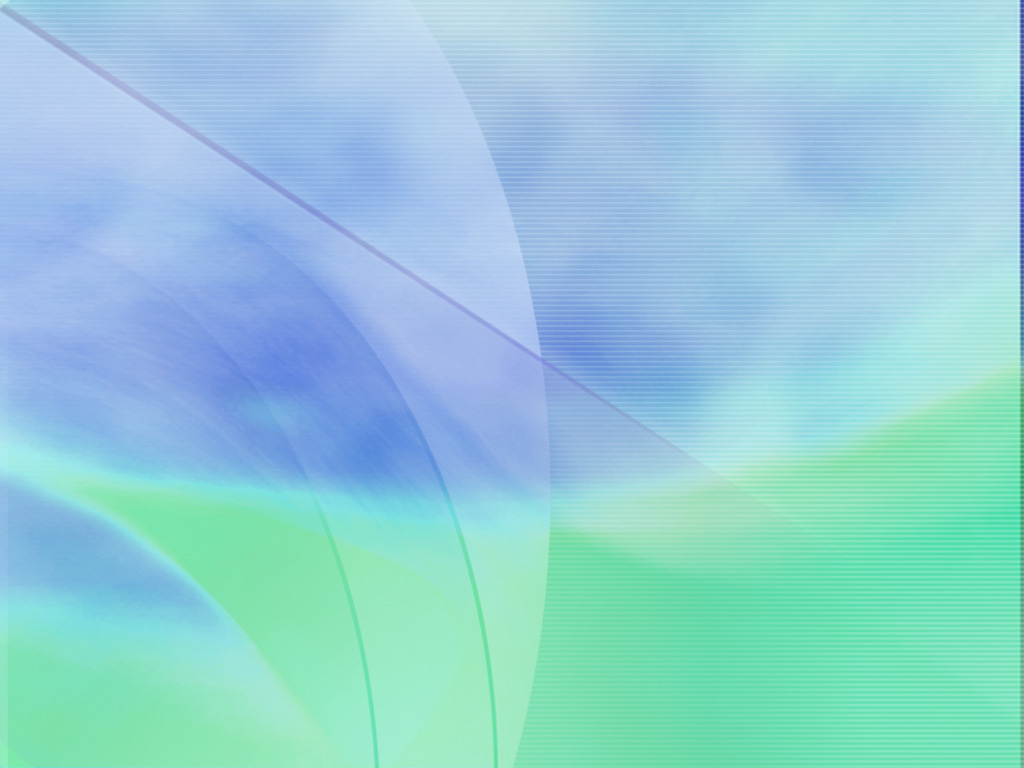 Найдем отношение синуса угла А к его косинусу
А
С
В
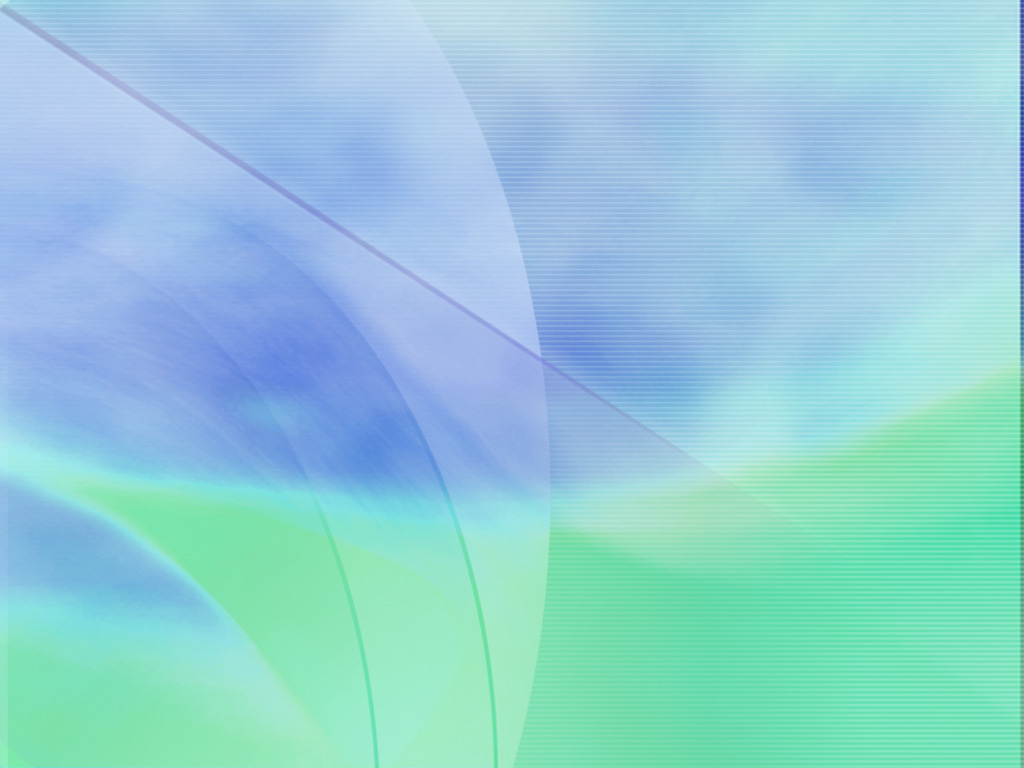 Тангенс угла равен отношению синуса к косинусу этого угла
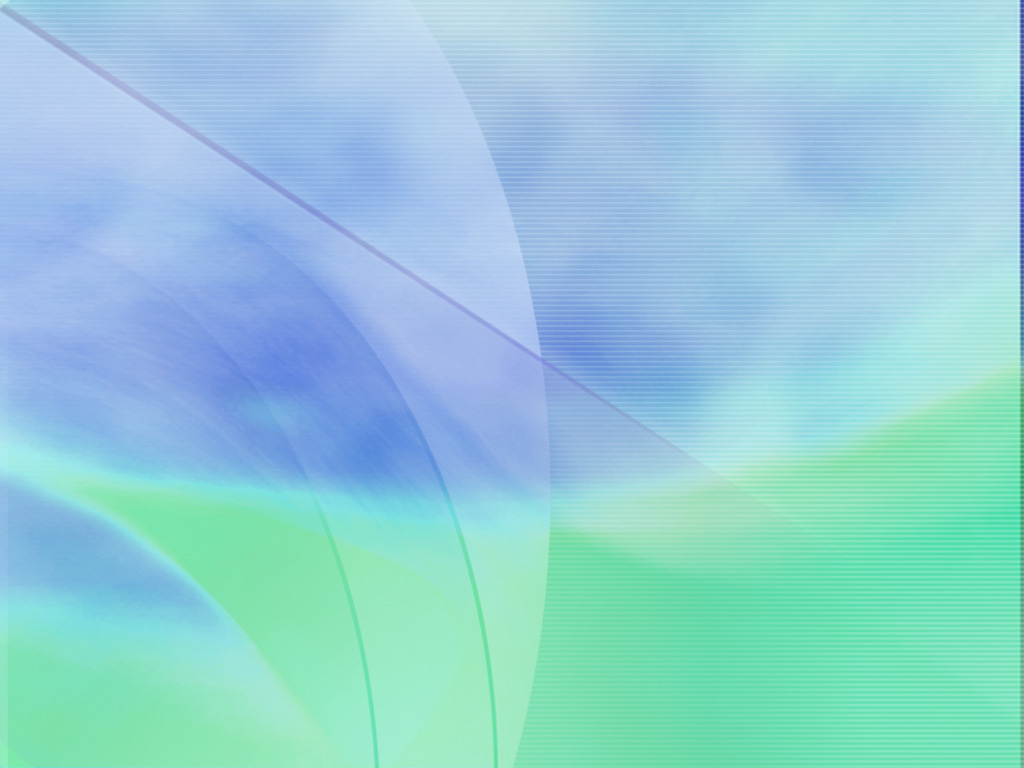 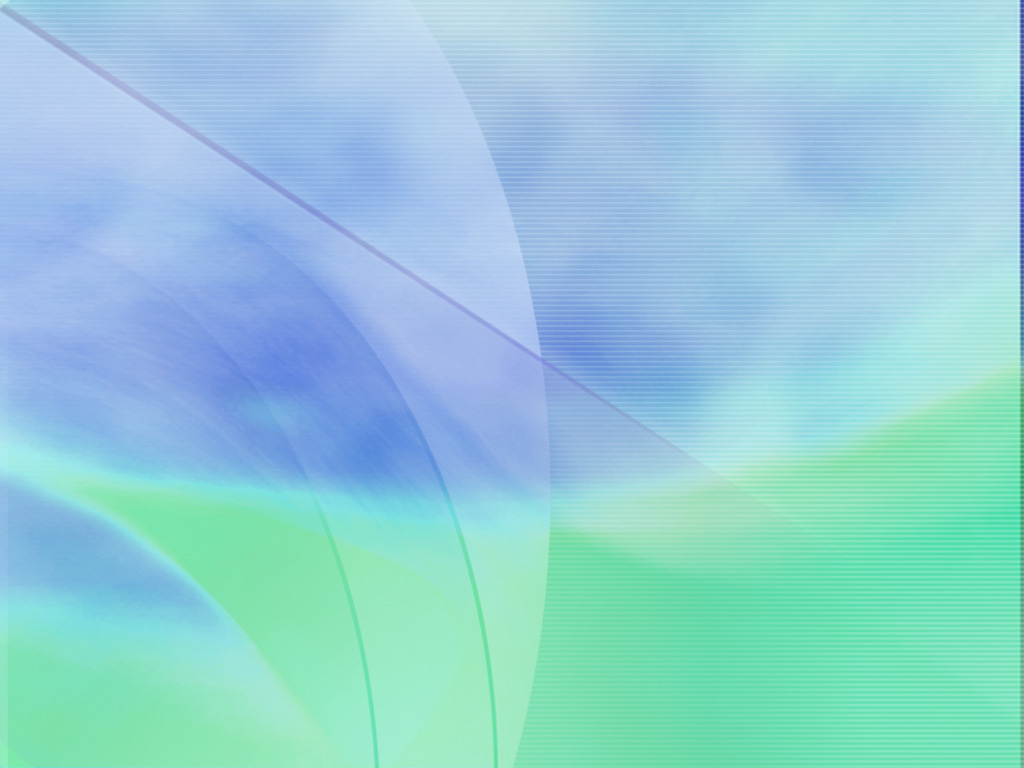 Котангенс угла равен отношению косинуса к  синусу этого угла
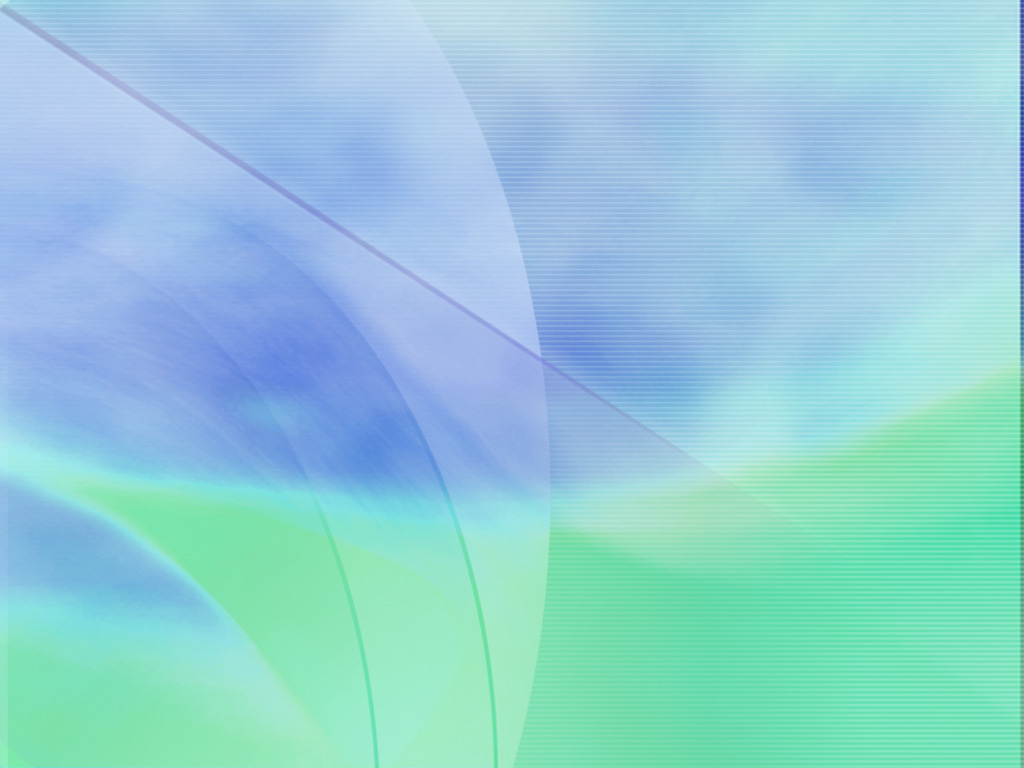 А
Если острый угол одного треугольника равен острому углу другого треугольника, то
С
В
синусы этих углов равны
А
1
косинусы этих углов равны
В
С
1
1
тангенсы этих углов равны
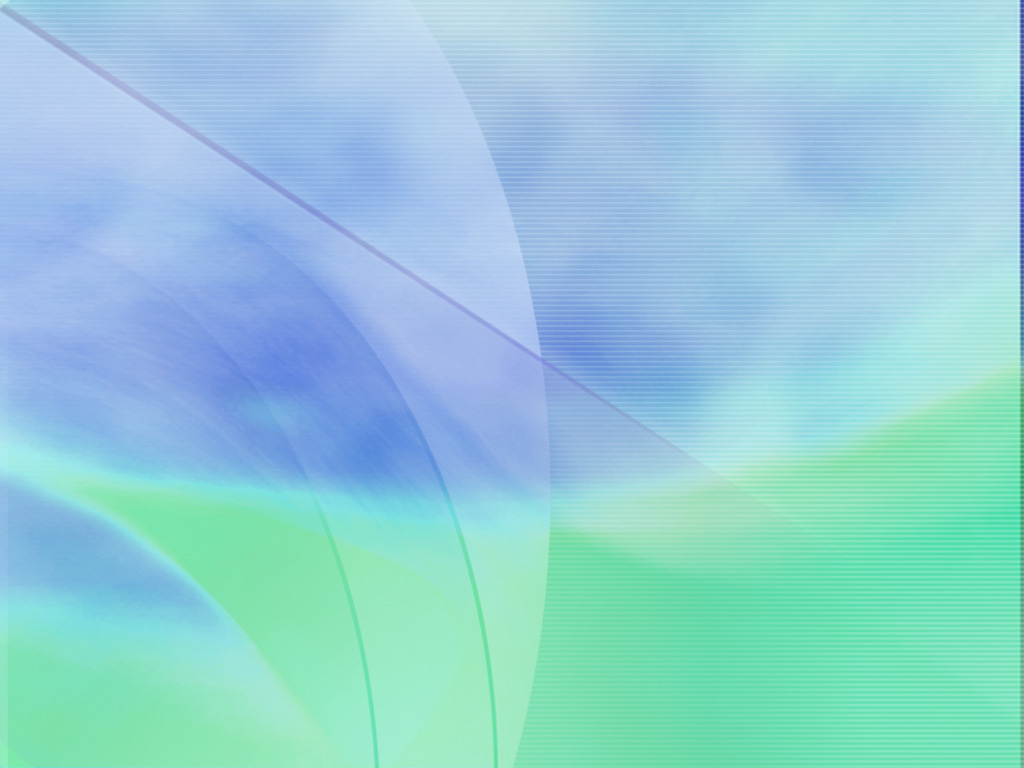 Докажем равенство
А
С
В
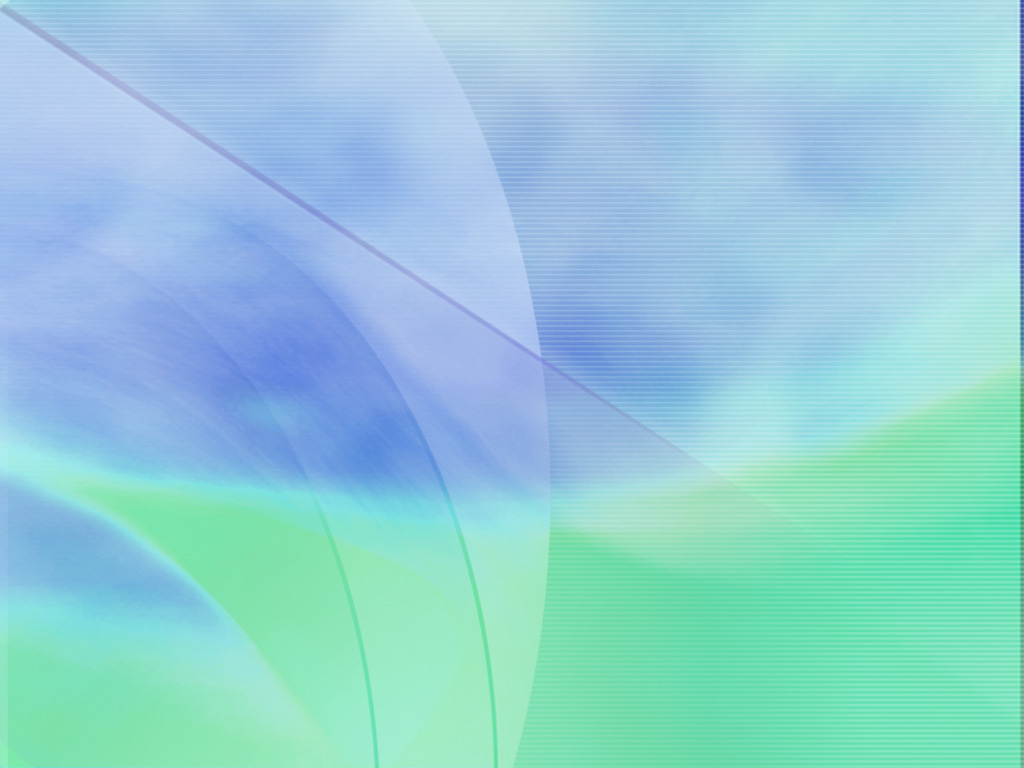 Основное тригонометрическое тождество
Тригонометрия - измерение треугольников
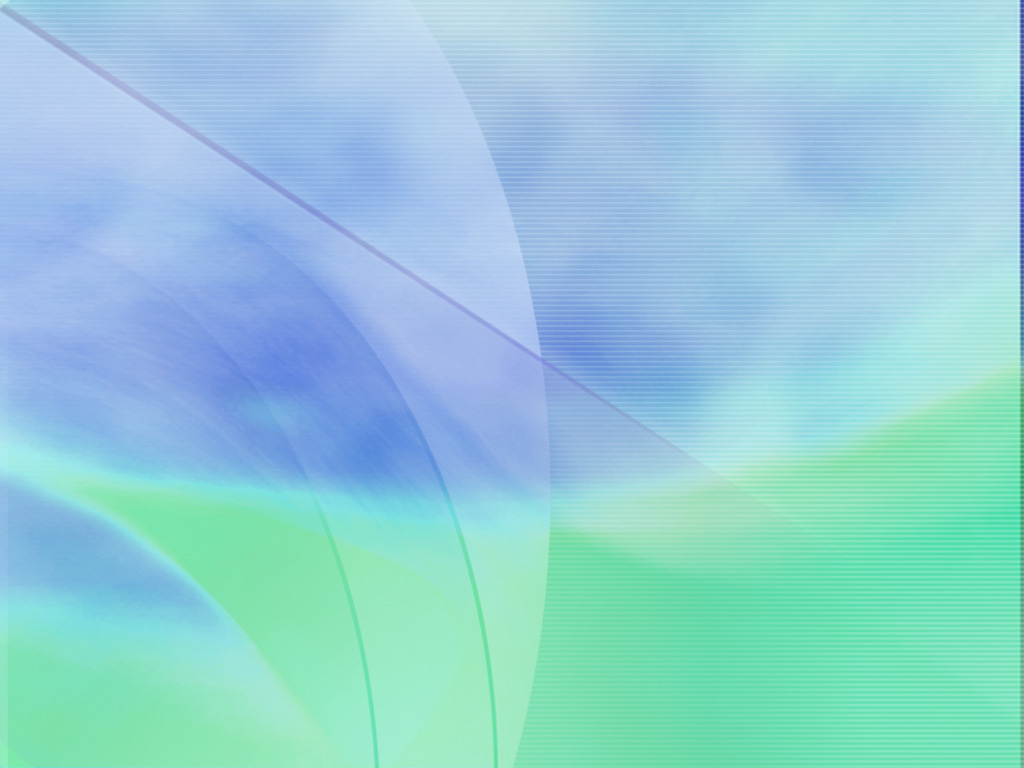 Список литературы
1. Атанасян Л.С. и др.
Учебник для общеобразовательных учреждений.-М.:Просвещение, 
2010г.-156 с.: ил.
2. Ершова А.П. и др.
Самостоятельные и контрольные работы по алгебре и геометрии
для 8 класса. Илекса. Москва-2006г
3. Зив Б.Г. и др.
Задачи по геометрии: Пособие для учащихся 7-11 кл.
общеобразоват.учреждений.-М.:Просвещение, 2000.-271 с.: ил.